Unit 7 Topic 2
I’m not sure whether 
I can cook it well.
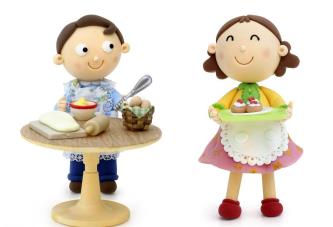 Section B
WWW.PPT818.COM
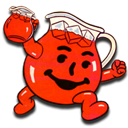 Who can tell me how to cook 
porridge/fried rice/noodles ?
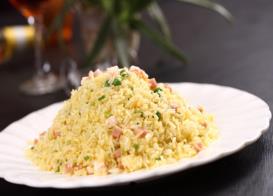 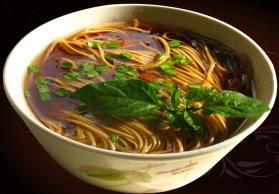 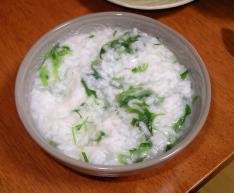 I can tell you how to cook ...
First, … 
Next, … 
Then, … 
After that, ... 
Finally, …
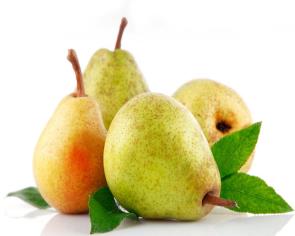 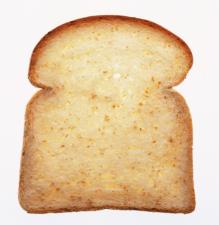 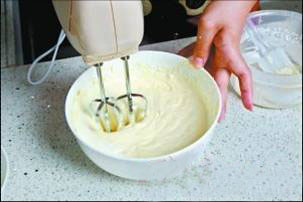 pear 
n. 梨
a piece of bread


n.一块（片、张、件......）
butter 
n. 黄油
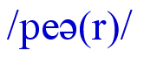 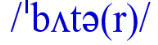 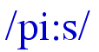 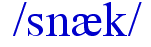 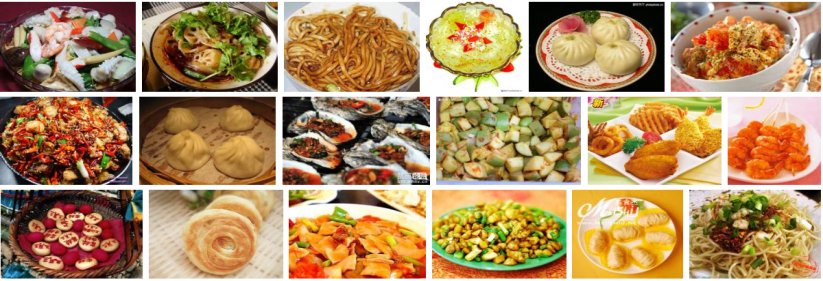 n.小吃
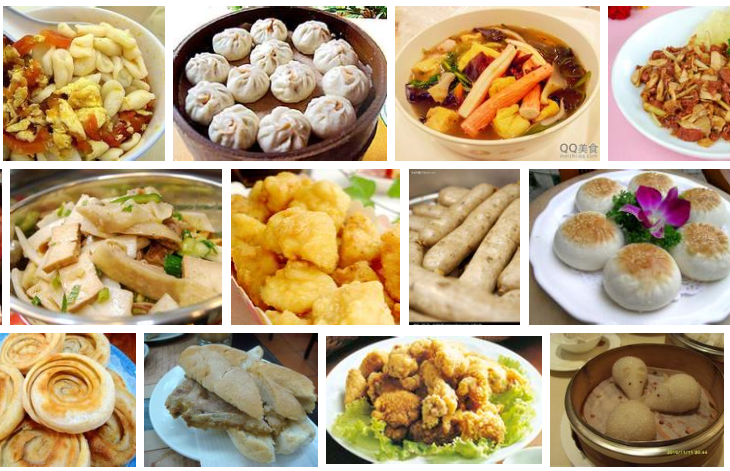 snack
Do you know how to make a sandwich 
with some bread and a pear?
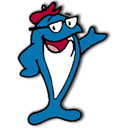 First, take two pieces of bread and spread butter on them.

Next, cut a pear into small pieces carefully. 

Then put them on the bread lightly.

After that, put some honey over the pear slowly.

Finally, put the pieces of bread together.
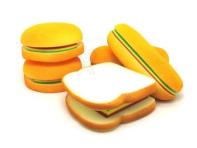 Key points of 1a
1.Would you mind if we learn to make it from you ?
   我们向你学习做它（三明治）好吗？
（1）Would you mind if...请求允许或客气地请某人做某事。
        E.g:我打开窗户好吗？
       Would you mind if I open the window?
（2）learn to do sth.from sb. 向某人学习做某事
       E.g:他向他父亲学习下棋。
       He learns to play chess from his father.
2. ...,you did quite well.你做得非常好。
   But I think you did better than I.但是我认为你做得比我更好。
   Michael did best of all.迈克尔是所有人中做得最好的。
   这三个句子中的well,better,best都是副词，作动词did的状语。
   better,best分别是well的比较级和最高级形式。
3.Practice makes perfect.
   熟能生巧。
Look at the pictures and match the parts of the sentences.
2
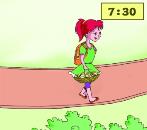 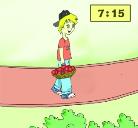 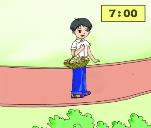 Michael arrives             early.
Kangkang arrives         earlier.
Jane arrives                   earliest.
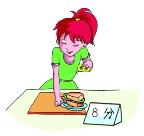 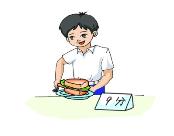 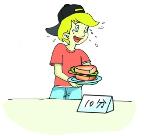 Michael cooks                well.
Kangkang cooks            better.
Jane cooks                      best.
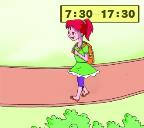 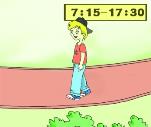 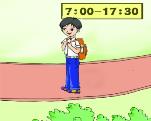 Michael stays                 long.
Kangkang stays             longer.
Jane stays                       longest.
1b
Listen to 1a and fill in the blanks.
Favorite snack:_____________
Ingredients:1.bread  2._________ 3.  pear            4.__________
Process: ______,take two pieces of bread and put some butter on them.
              Next, cut a pear into small pieces __________.
              ______, put them on the bread __________.
              After that, put some honey over pear __________.
              ______,put the pieces of bread together.
a sandwich
butter
honey
First
carefully
lightly
Then
slowly
Finally
Read 1a and retell the process of making a sandwich, using first, next, then...based on 1b.
1c
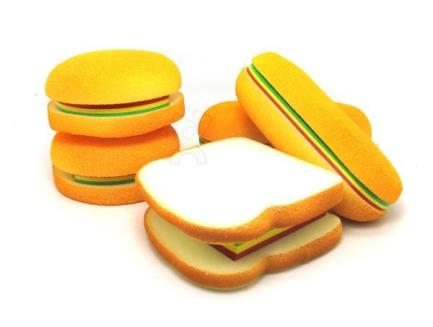 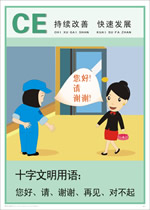 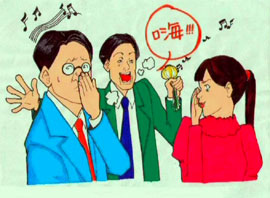 impolite 
adj. 不礼貌的， 粗鲁的
polite 
adj.有礼貌的，有教养的
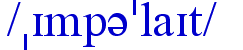 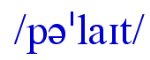 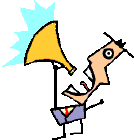 noisily 
adv. 喧闹地
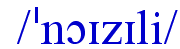 E.g.：In Japan, it's polite to eat soup noisily.  
       在日本，大声地喝汤是礼貌的。
3
Listen and number the sentences to form a conversation.Then practice with your partner.
7
(     ) OK,let me try.(Slurp!)
(     ) Well,in Cuba,it's impolite to eat so noisily.I don't know if it is 
         polite in Japan.
(     ) OK. Mm, it's delicious. (Slurp!)
(     ) Not bad,Maria.
(     ) Kumiko,is it too hot?
(     ) Come on,Kumiko!Help yourself to some soup.
(     ) No.Why?
(     ) Oh.In Japan,it's polite to do that.It means you like the food 
         very much.
5
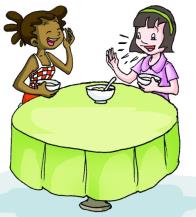 2
8
3
1
4
6
If/whether引导的宾语从句
◆I don't know if it is polite in Japan.
       我不知道在日本这样是否礼貌。
       这是由if引导的宾语从句，if意为“是否”，不能省略。
       if和whether 都可以引导宾语从句，意为“是否”，两者通常能互换，但不可省略。从句表一般疑问的意义。
  E.g:我不能确定是否有不明飞行物。
         I'm not sure if there are UFOs.
 ◆Understand the following sentences：      
     1. I don’t know if/whether I need to obey all the rules while I’m having dinner with my friends.

     2. Could you tell me if/whether it’s polite to speak loudly at the table?

     3. I don’t know if/whether you are right.
Project
Compare the following things with your friends, then make a report after the example.
go to school/do one's homework/play basketball/run/cook/... (early/well/fast...)
Example:
     Wang Gang and I are good friends.I go to school earlier than he.But he does his homework better than I. ...
4a
Read the pairs of words aloud,paying attention to the sounds of the underlined letters.Then listen and try to imitate.
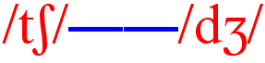 cheap——jeep        chain——Jane  
cheer——jeer         choose——juice
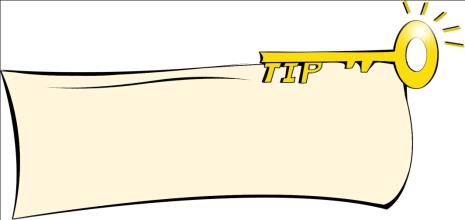 When you describe more than one step,you often use rising tone for such words as first,second before you come to the end.
4b
Listen and read the conversation,paying attention to the intonation and pause.Then practice with your partner.
A:Would you like to tell me how to cook the meal?
B:Sure.What do you want to learn?
A:Could you teach me how to make fried rice?
B:Yes,it's easy.First,cut some cooked meat very finely.Next,put some oil in the pan.Then fry the meat lightly.After that,add the rice slowly and fry it for a few minutes.Finally,add some salt.
A:Yeah! Cooking is fun!
Exercises in class
单项选择。
(      ) 1. I don’t know ____ he is right . 
           A. that	  B.  what       C. if	
(      ) 2. Which one goes ____, the car, the train or the plane? 
           A. fast	            B. faster	   C. fastest
(      ) 3. I would like a sandwich_______ honey. 
            A. for	            B. with	   C. of
(      ) 4. It's polite______ up your hand before answering the questions.
            A. put	            B. putting	   C. to put
(      ) 5. ---Would you mind if I learn English from you?
           ---__________. I am very glad to teach you. 
           A. Of course not.      B. You’d better not.     C. Sounds great.
C
C
B
C
A
Summary
We learn:
1. Some new words: 
    snack,butter,pear,piece,slurp,impolite,noisily,polite
2.The comparative and superlative degrees of 
   monosyllabic adverbs:
     You did quite well.
     But I think you did better than I.
     Michael did best of all.
3.Object clauses with if/whether:
     I don't know if it is polite in Japan.
We can:
1.Ask for permission:
  Would you mind if we learn to make it from you?
2.Make sandwich step by step.
Homework
1.Make a sandwich or a hamburger.
2.Read 1a and try to retell it.
3.Finish Section B in your workbook.
4.Preview Section C.